Instrumentos que miden Temperatura Termodinámica.
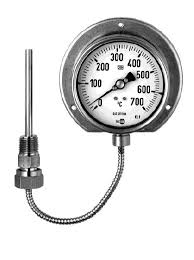 Integrantes del Equipo:

Martínez Almanza Jessica Patricia.
Chávez Piñera Miguel Angel.
Reséndiz Rosas Luis Felipe.
Tejeda Moreno Diego Alberto.
Santiago Barrón Marco Antonio.
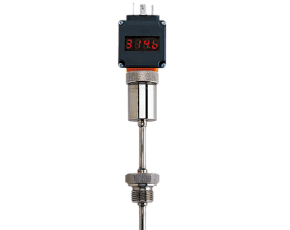 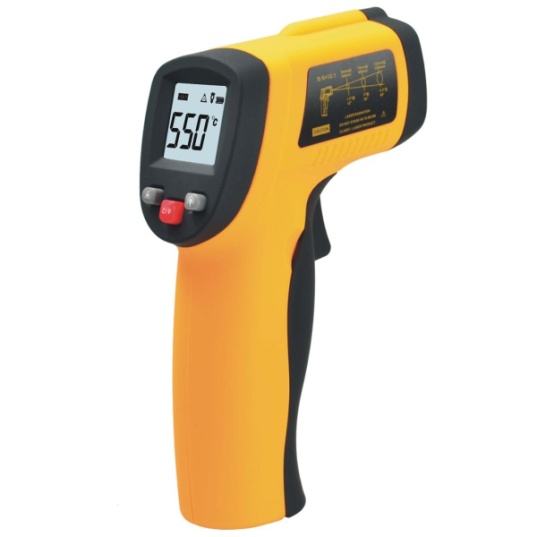 Instrumentos que miden Temperatura Termodinámica
Física Clásica
Equipo 3
Termómetro de mercurio
Contiene un líquido en su interior (mercurio) que se dilata o contrae con los cambios de temperatura.

Los termómetros de mercurio pueden funcionar en la gama que va de -39 °C (punto de congelación del mercurio) a 357 °C (su punto de ebullición).
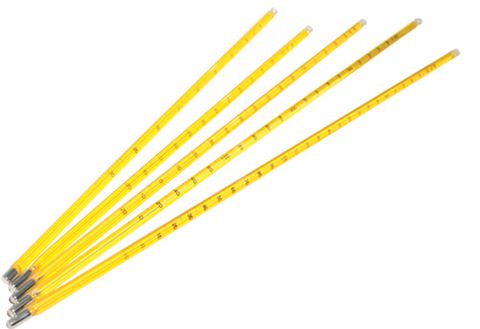 Instrumentos que miden Temperatura Termodinámica
Física Clásica
Equipo 3
Termómetro de Resistencia
Su punto de fusión muy alto (1772°C), resiste -200°C, comúnmente se usa desde los 200°C hasta los 3568°C.

Resiste la oxidación a altas temperaturas.

Tiene resistividad relativamente alta, hasta 10Ω.
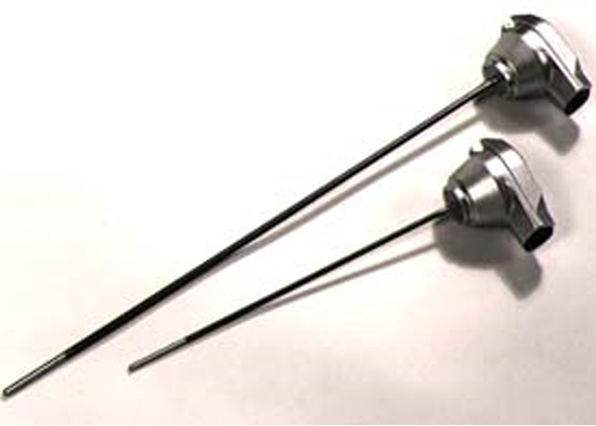 Platino, con precisión estable y exacta.
Instrumentos que miden Temperatura Termodinámica
Física Clásica
Equipo 3
Termómetro de Gas
El termómetro de gas mide la temperatura por la variación del volumen o la presión de un gas.

Es muy preciso, y tiene un margen de aplicación extraordinario: desde -27 °C hasta 1477 °C.
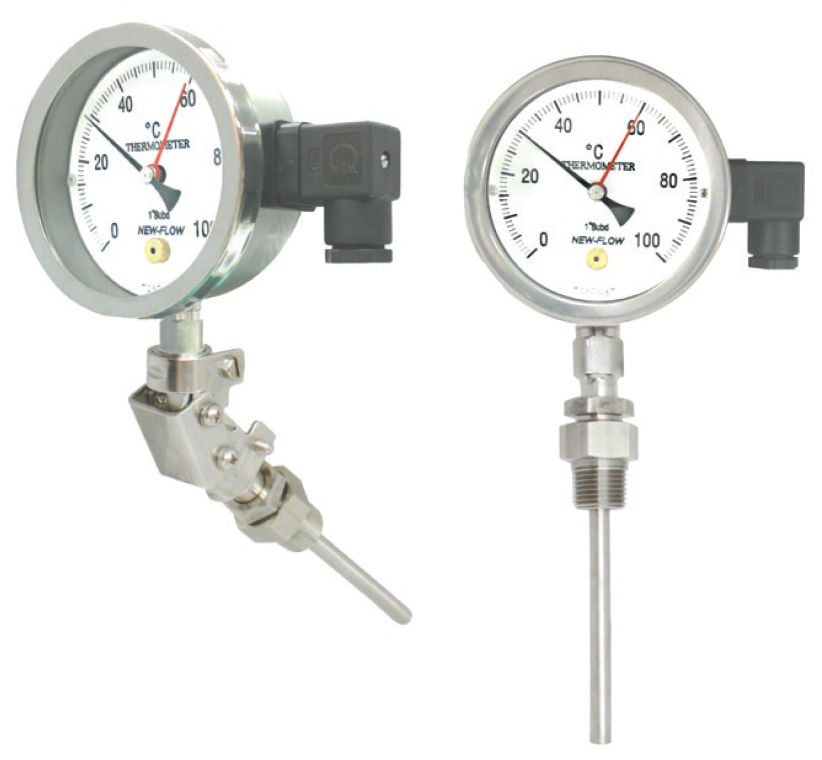 Instrumentos que miden Temperatura Termodinámica
Física Clásica
Equipo 3
Termopar
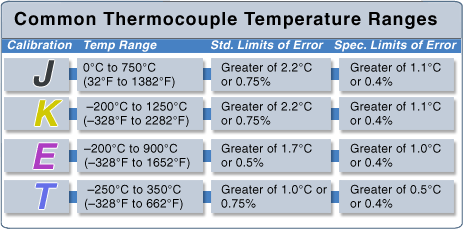 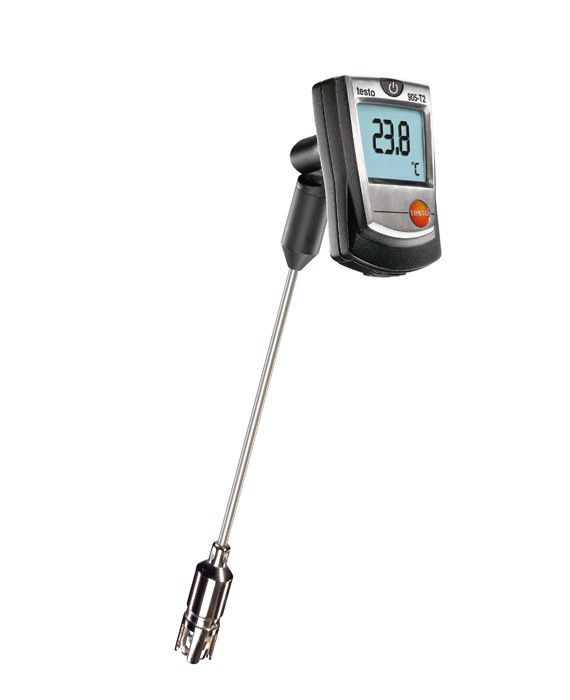 Un termopar está disponible en diferentes combinaciones de metales o calibraciones. Las cuatro calibraciones del termopar más  comunes son J, K, T y E. Hay calibraciones de alta temperatura  que son R, S, C y GB.
Instrumentos que miden Temperatura Termodinámica
Física Clásica
Equipo 3
Termohigrógrafo
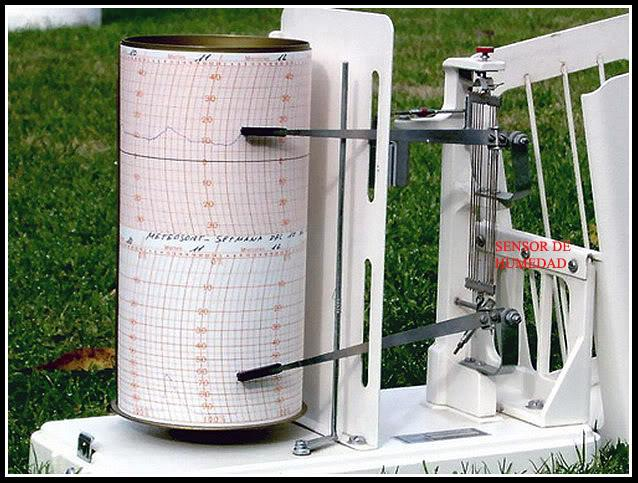 El termohigrógrafo es un instrumento que se encarga de medir la temperatura termodinámica y la humedad relativa. 

La medida de la temperatura se realiza por medio de un elemento bimetálico.
En la imagen se observan las medidas de humedad y temperatura.
Instrumentos que miden Temperatura Termodinámica
Física Clásica
Equipo 3
Termohigrógrafo
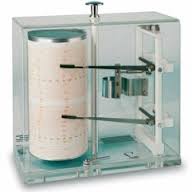 La medida de la humedad se realiza por medio de un haz de pelo con tratamiento especial.

Los valores que se obtienen se registran en una banda semanal.
Instrumentos que miden Temperatura Termodinámica
Física Clásica
Equipo 3
Termistor
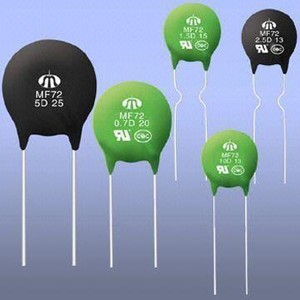 PTC: Incremento en temperatura y resistencia

NTC: Incremento en temperatura decremento de resistencia

Lineal: Igual de resistencia por grado.

No lineal: Cambio por rango de temperatura.
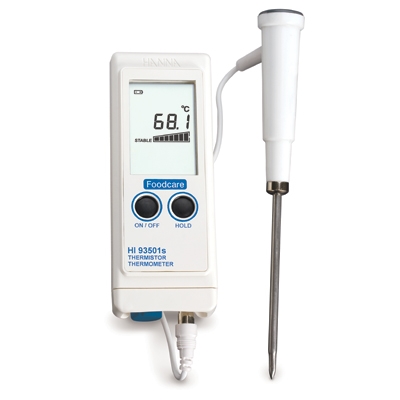 Instrumentos que miden Temperatura Termodinámica
Física Clásica
Equipo 3
Pirómetro
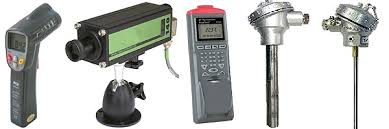 Un pirómetro es un instrumento capaz de medir la temperatura de una sustancia sin tener que estar en contacto con ella.
Existen 3 tipos de pirómetros:
Pirómetro óptico.
Pirómetro de radiación.
Pirómetro Infrarrojo.
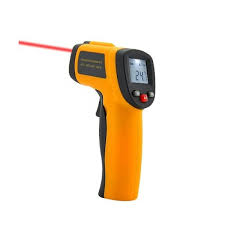 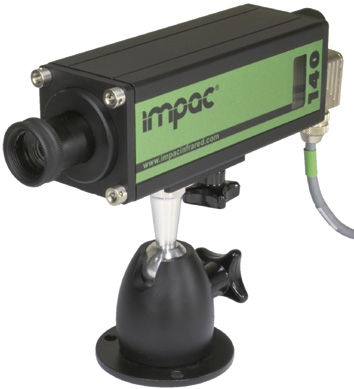 Instrumentos que miden Temperatura Termodinámica
Física Clásica
Equipo 3
Bibliografía
Anónimo. (2012). Termómetro de mercurio. Recuperado el 25 de enero, 2016, de Wikipedia Sitio web: https://es.wikipedia.org/wiki/Term%C3%B3metro_de_mercurio
Escolares.net. (2014). El termómetro. 25 Enero del 2016, de Escolares.net Sitio web: http://www.escolares.net/fisica/termometro/
Anónimo. (Desconocido). Termómetro de Gas. 25 Enero del 2016, de Wikipedia Sitio web: https://es.wikipedia.org/wiki/Term%C3%B3metro_de_gas
El Termohigrógrafo. (24 de febrero de 2011). Recuperado el 25 de enero, 2016, de http://www.nevasport.com/meteo/art/9467/El-Termohigrografo/
Insutria y Negocios. (2005). Termómetros de resistencia. 24/01/2016, de Insutria y Negocios Sitio web: http://www.industriaynegocios.cl/Academicos/AlexanderBorger/Docts%20Docencia/Seminario%20de%20Aut/trabajos/2001/Automatizaci%C3%B3n/resistencia.htm
E. Bennett Clarence. (1997). Física sin matemáticas. Massachusetts: Compañía editorial Continental.
Gilberto Enríquez Harper (2003), El ABC del control electrónico de las máquinas eléctricas (pp 68-70) México, D.F., Editorial Limusa S.A. de C.V., https://books.google.com.mx/books?id=2Jp7EpxiMbwC&pg=PA68&dq=termistor&hl=es&sa=X&ved=0ahUKEwi6uujRy8XKAhXBk4MKHZyyBU0Q6AEIMzAD#v=onepage&q=termistor&f=false
Que es un pirómetro. (s.f.). Recuperado el 25 de enero de 2016, de http://quees.la/pirometro/
Pirometro.(s.f.). Recuperado el 25 de enero de 2016, de http://www.ecured.cu/Pir%C3%B3metro
Instrumentos que miden Temperatura Termodinámica
Física Clásica
Equipo 3